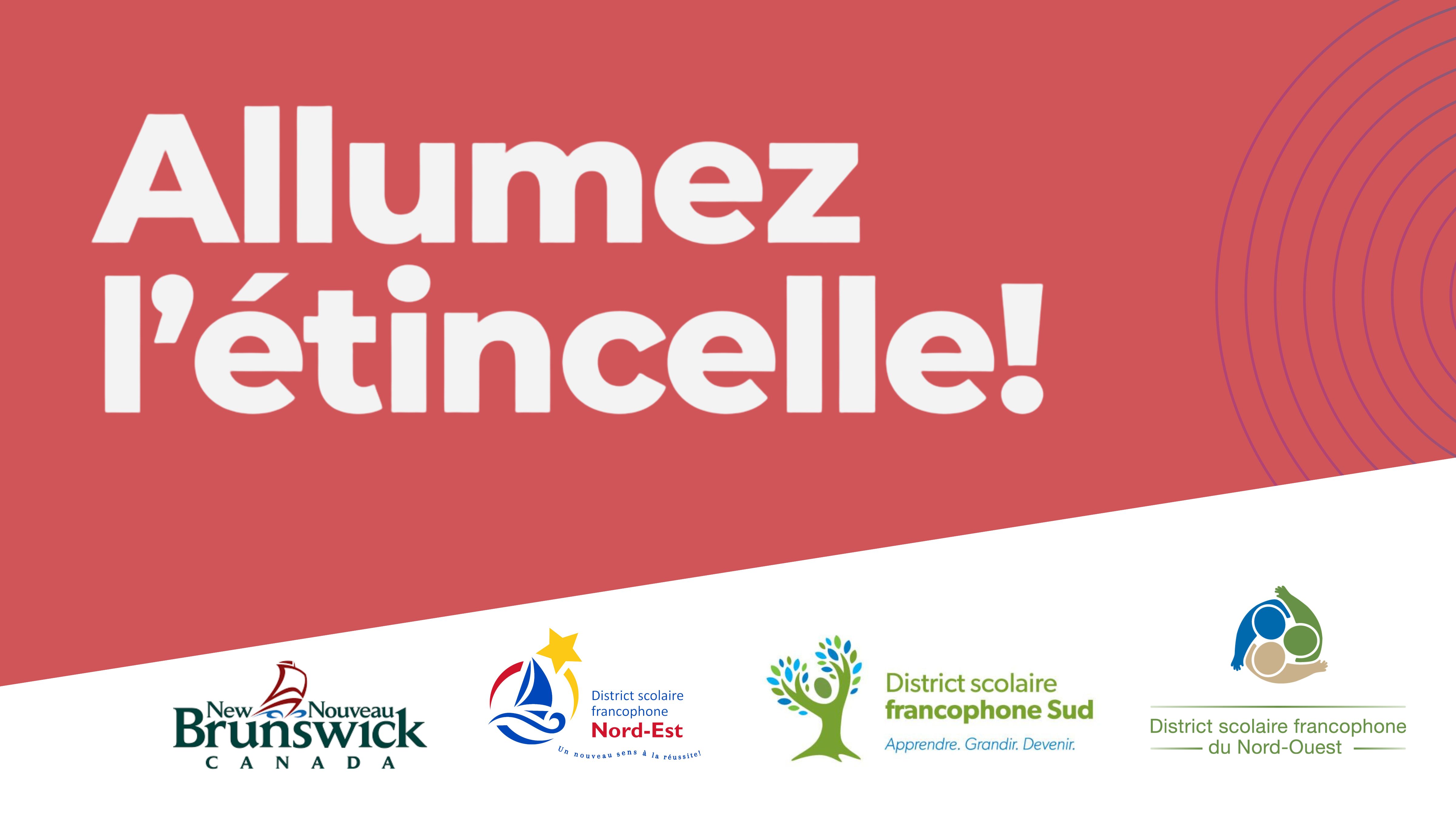 L’évaluation 
en cours d’apprentissage
Institut d’été  aout 2023
[Speaker Notes: Diapo 1 2 3 – 5 minutes
Diapo 4 – 5 minutes
Diapo 5 – 6  10  minutes
Diapo 7 -  10 minutes
Diapo 8 – 10 minutes
Diapo 9, 10 et 11 – 15 minutes



À faire: 
Diaporama – Josée et Sonia
Grille - Lindsie
Graphique synthèse  - Sonia
Copies équipe A - Sylvie
Copies équie B - Sylvie

Acheter le matériel  (pâte à modeler, marqueurs, papier, )  – Sylvie 

Ressources numériques à déposer: 
grille d’évaluation du produit; 
critères d’observation des compétences; 
PowerPoint de la présentation; 
Consignes des équipes A et B + grille socio-affective et grille des critères simplifiés pour l’activité]
Équipe d’animation
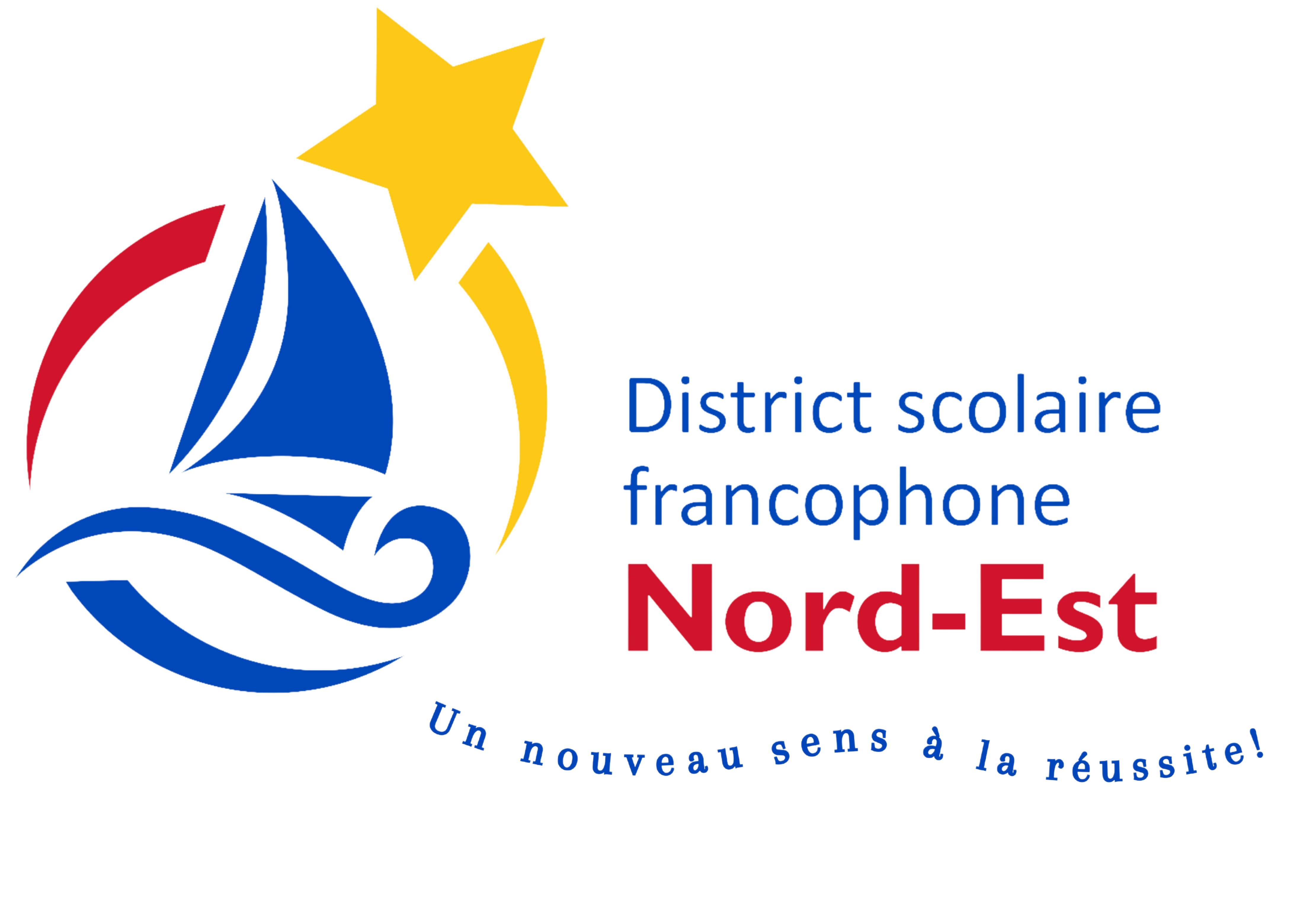 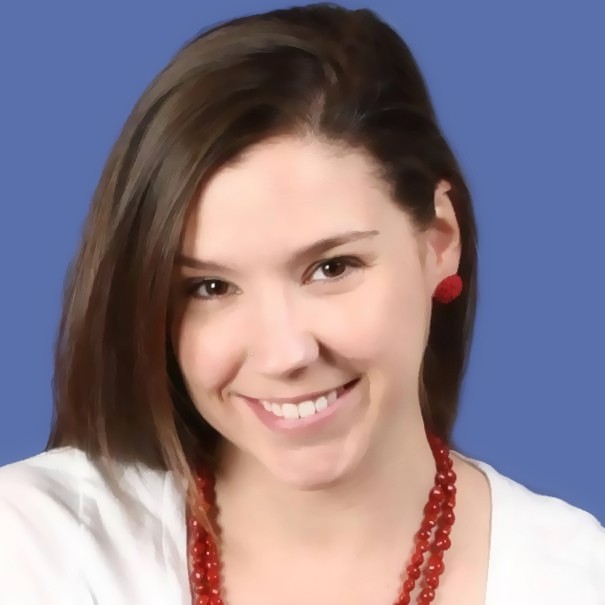 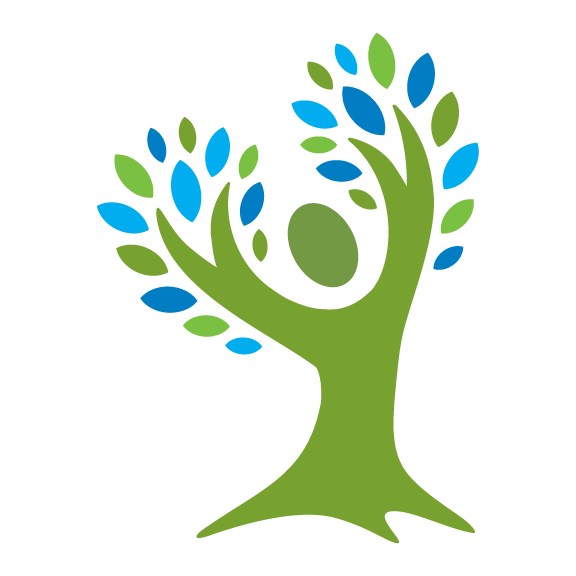 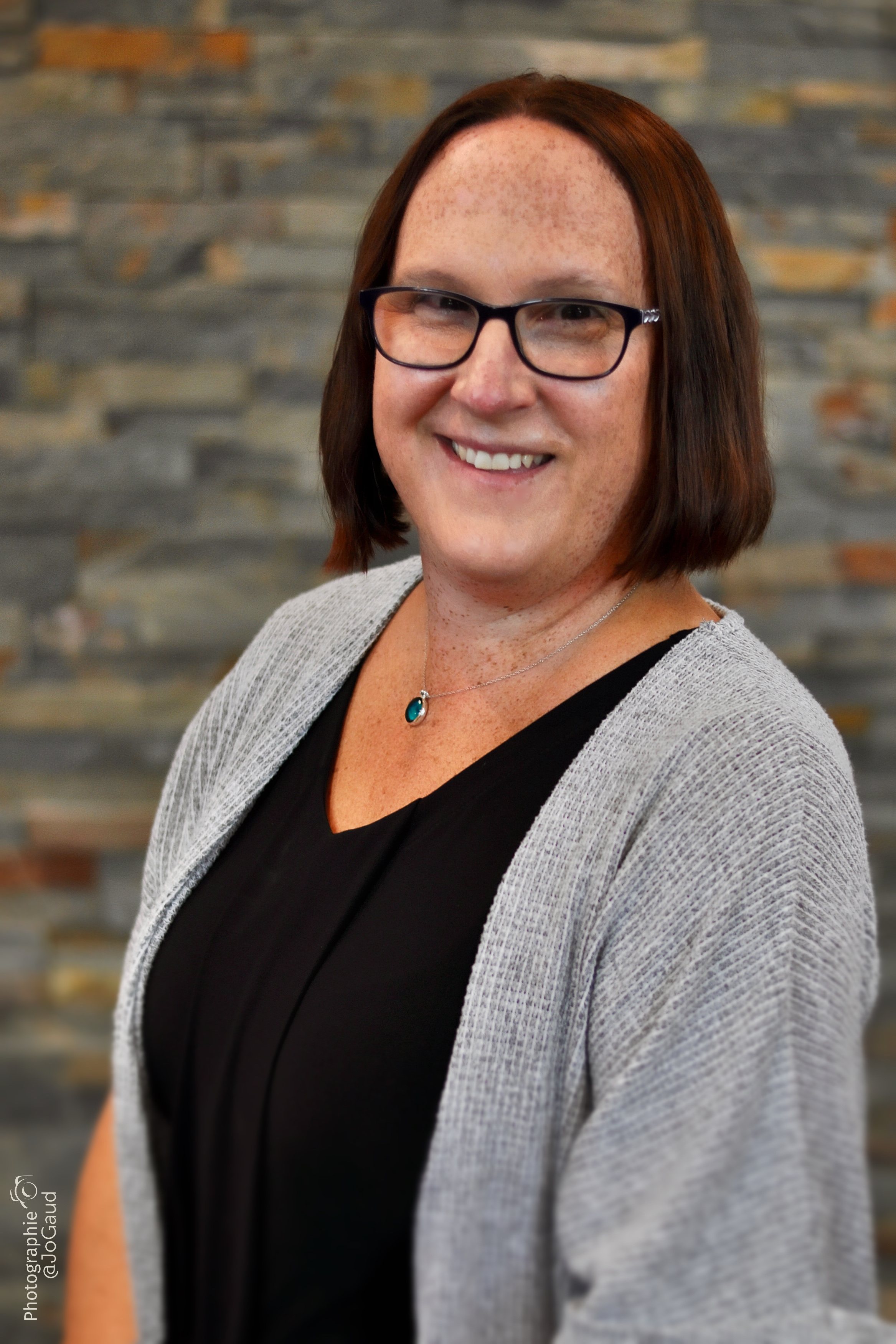 Josée Gaudet
Mentor en pédagogie active et inclusive
District scolaire francophone Nord-Est


Sonia Levesque
Mentor en pédagogie active et inclusive
District scolaire francophone Nord-Est
Lindsie Violette Tardif
Leadeur pédagogique
District scolaire francophone Sud
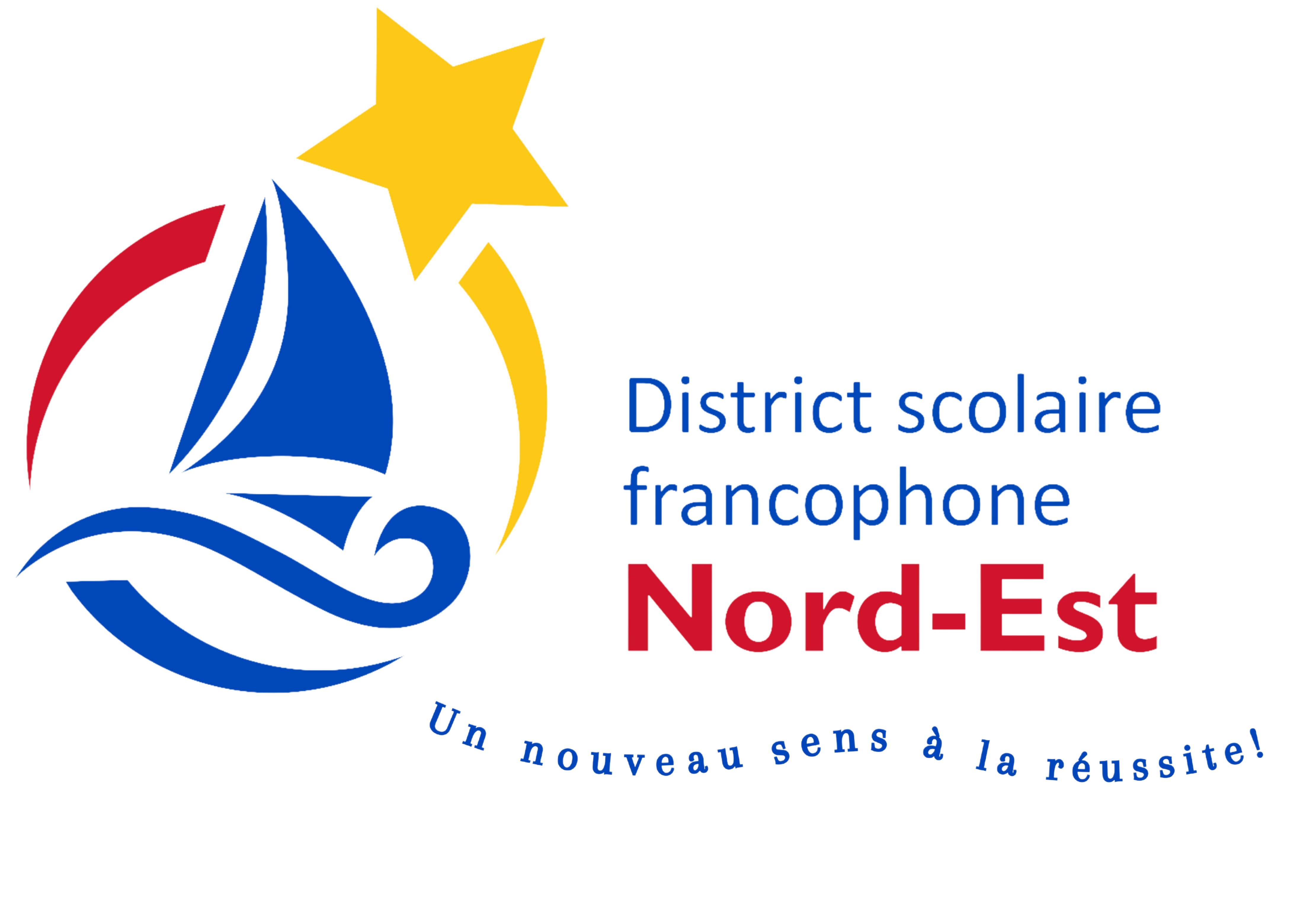 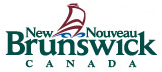 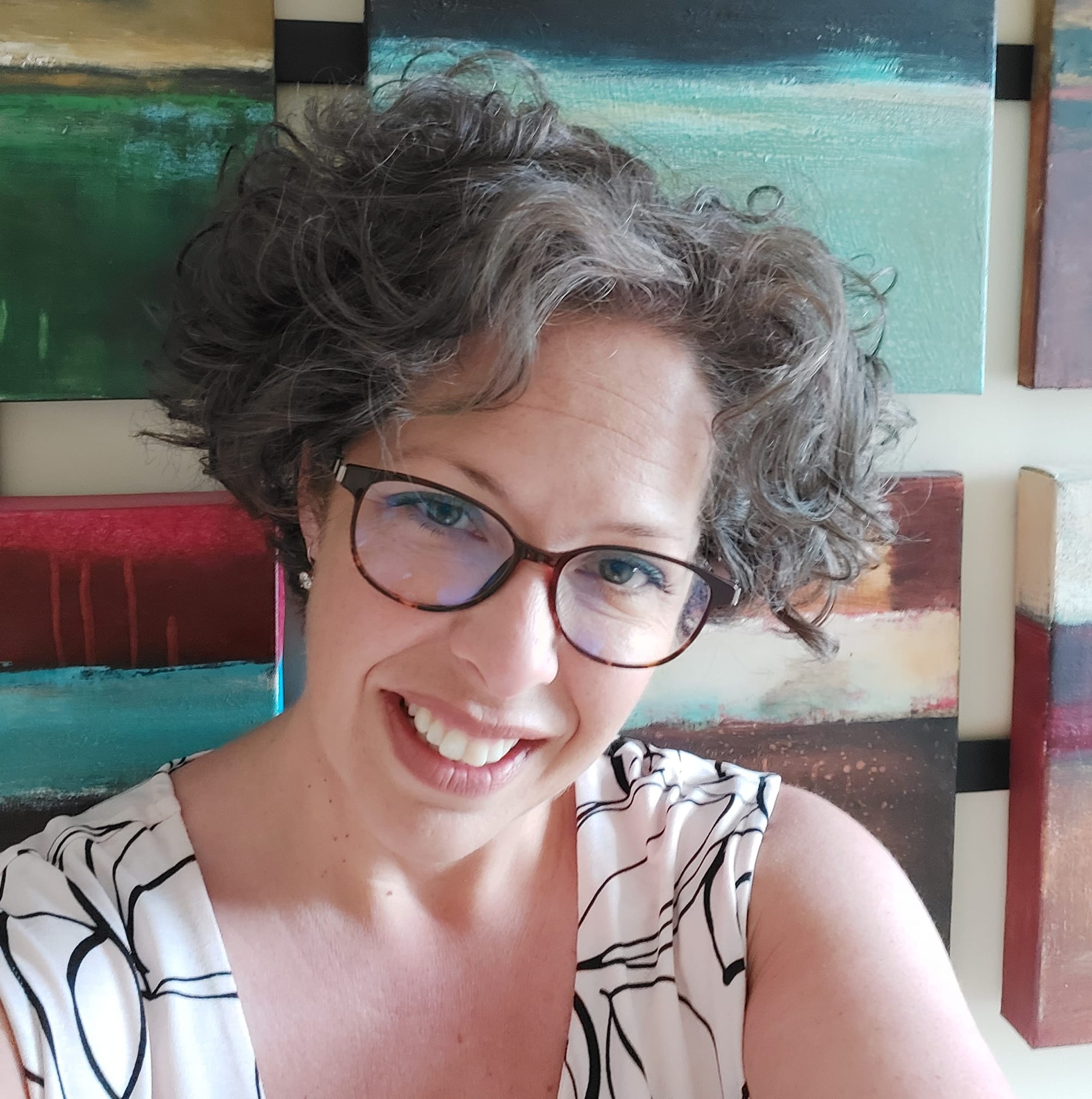 Sylvie LeBel
Agente pédagogique provinciale
MÉDPE
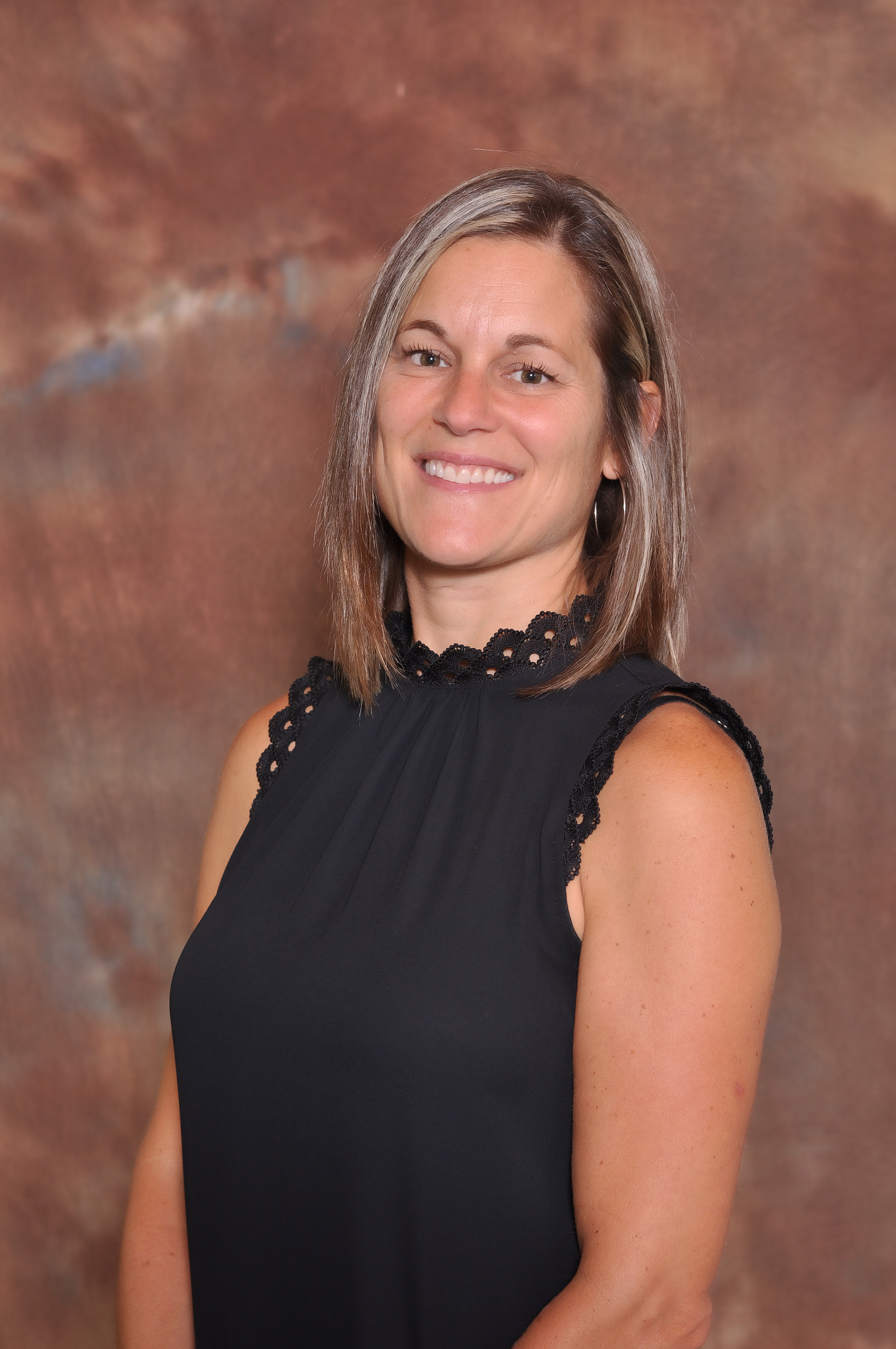 Intentions de l’atelier :
Activer une réflexion sur l’évaluation en cours d’apprentissage, dans un contexte de développement de compétences. 

Partager des pratiques évaluatives et des outils qui stimulent l’apprentissage continu.

Revenir sur les rôles des personnes enseignantes et apprenantes.
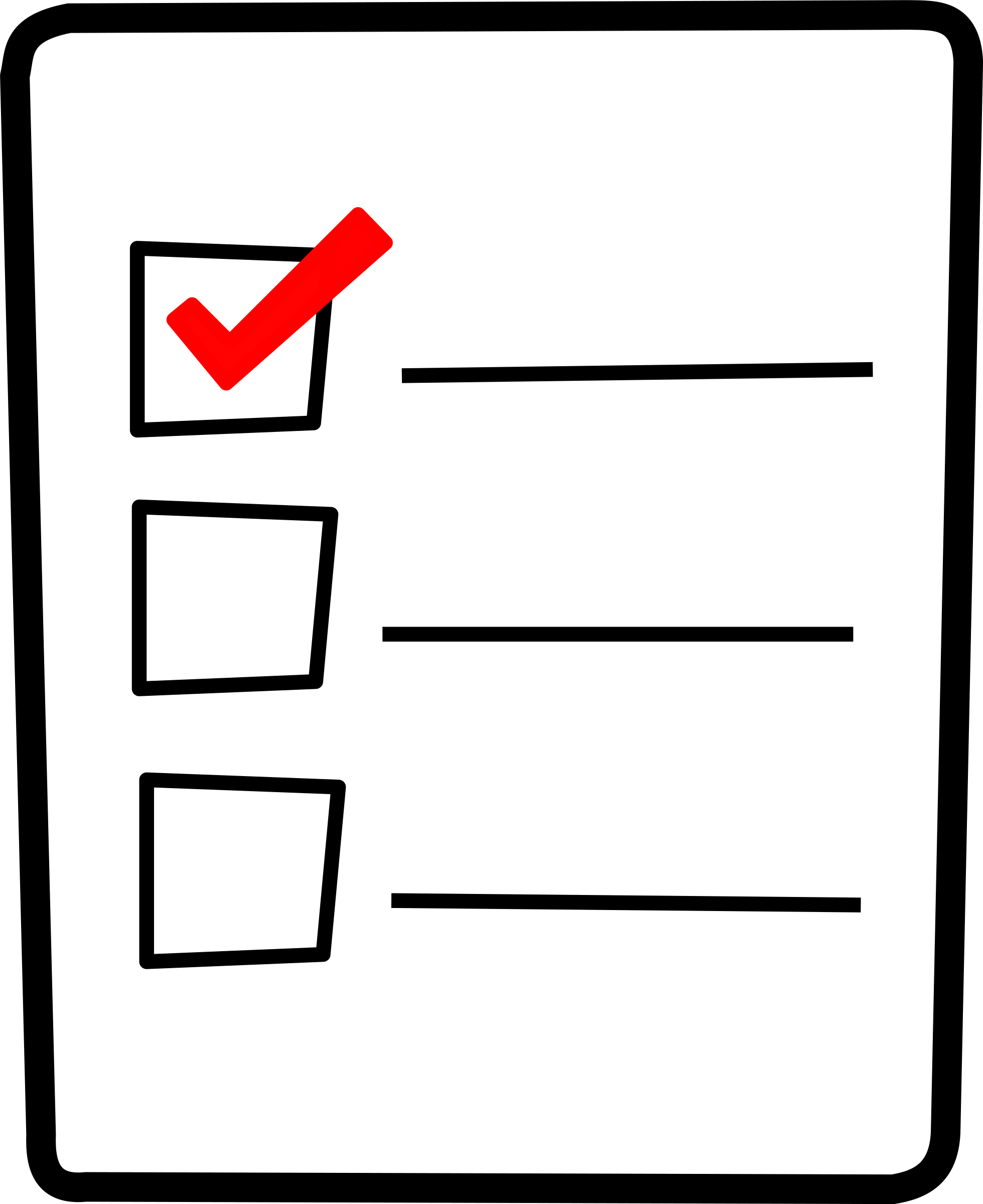 [Speaker Notes: Cet atelier met en lumière l’importance de l'évaluation dans le développement des compétences, le rôle des apprenants ainsi que celui de la personne enseignante.
L’objectif est de vous outiller avec des pratiques évaluatives qui stimulent l’apprentissage continu et permettent à la personne apprenante de développer ses compétences communicatives, socioaffectives et cognitives.
Des activités de réflexion et de discussion vous permettront de partager vos idées, vos expériences pour ainsi approfondir votre compréhension des pratiques évaluatives gagnantes et du rôle essentiel de l’évaluation dans le cheminement du développement des compétences.]
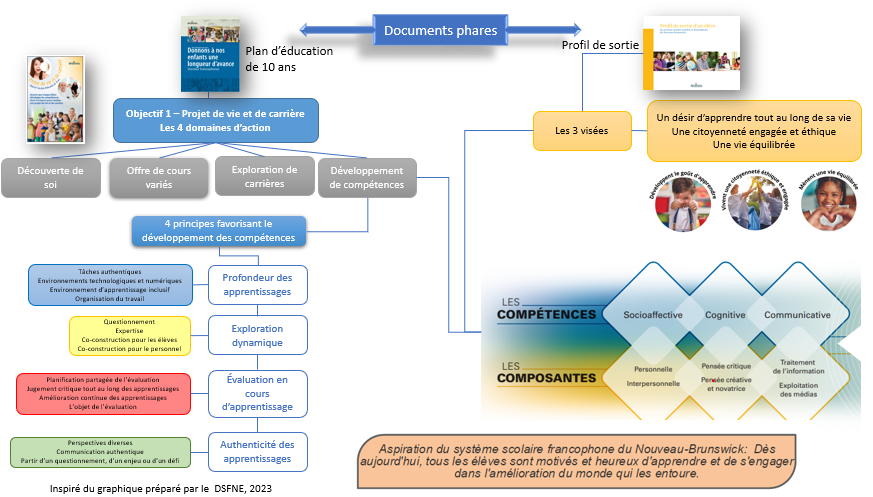 [Speaker Notes: Donner les feuilles de consignes

Équipe A: 
Consignes + grille d’appréciation de la tâche

Équipe B:
Consignes + `grille socio-affective]
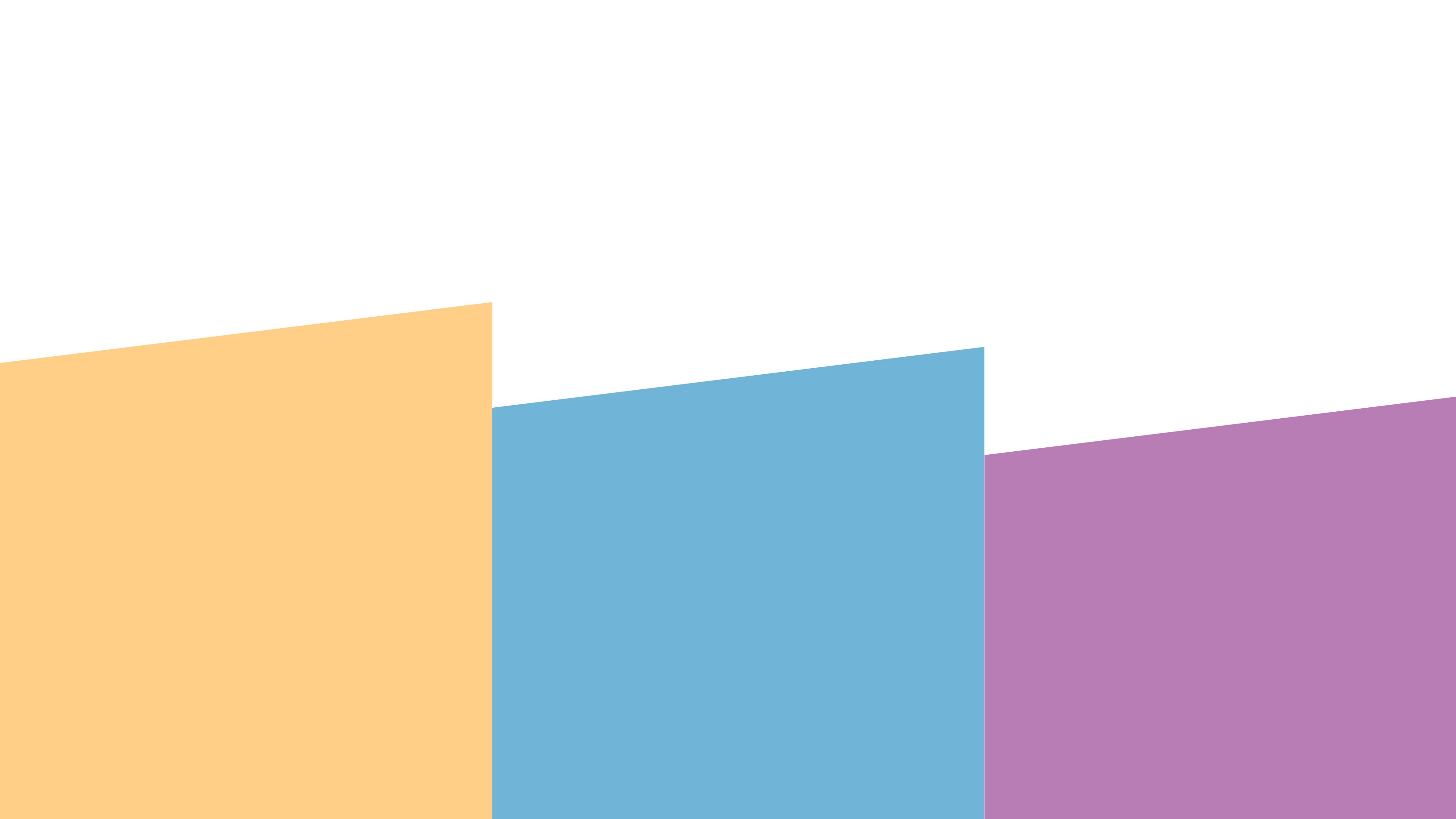 Compétence socio-affectiveComposante interpersonnelle
Ouverture à la diversité
Conscience de l’autre
Travail collaboratif
Se donner un objectif personnel en lien avec cette compétence et l’inscrire dans le Menti
[Speaker Notes: (Menti à créer) (pour que les participants puissent se nourrir, s’inspirer, éviter le syndrome de la page blanche) 
Demander aux participants de se donner un objectif personnel en lien avec la composante INTERPERSONNELLE de la compétence socio-affective (ouverture à la diversité, conscience de l’autres, travail collaboratif)
Les participants inscrivent leur objectif dans le menti
Ils vont devoir travailler cet objectif personnel lors de l’activité]
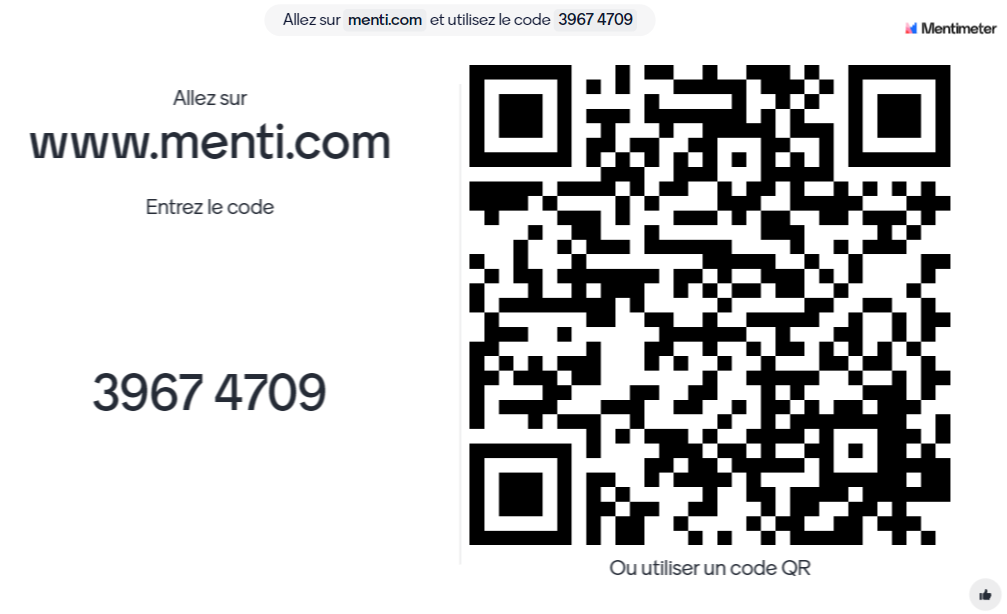 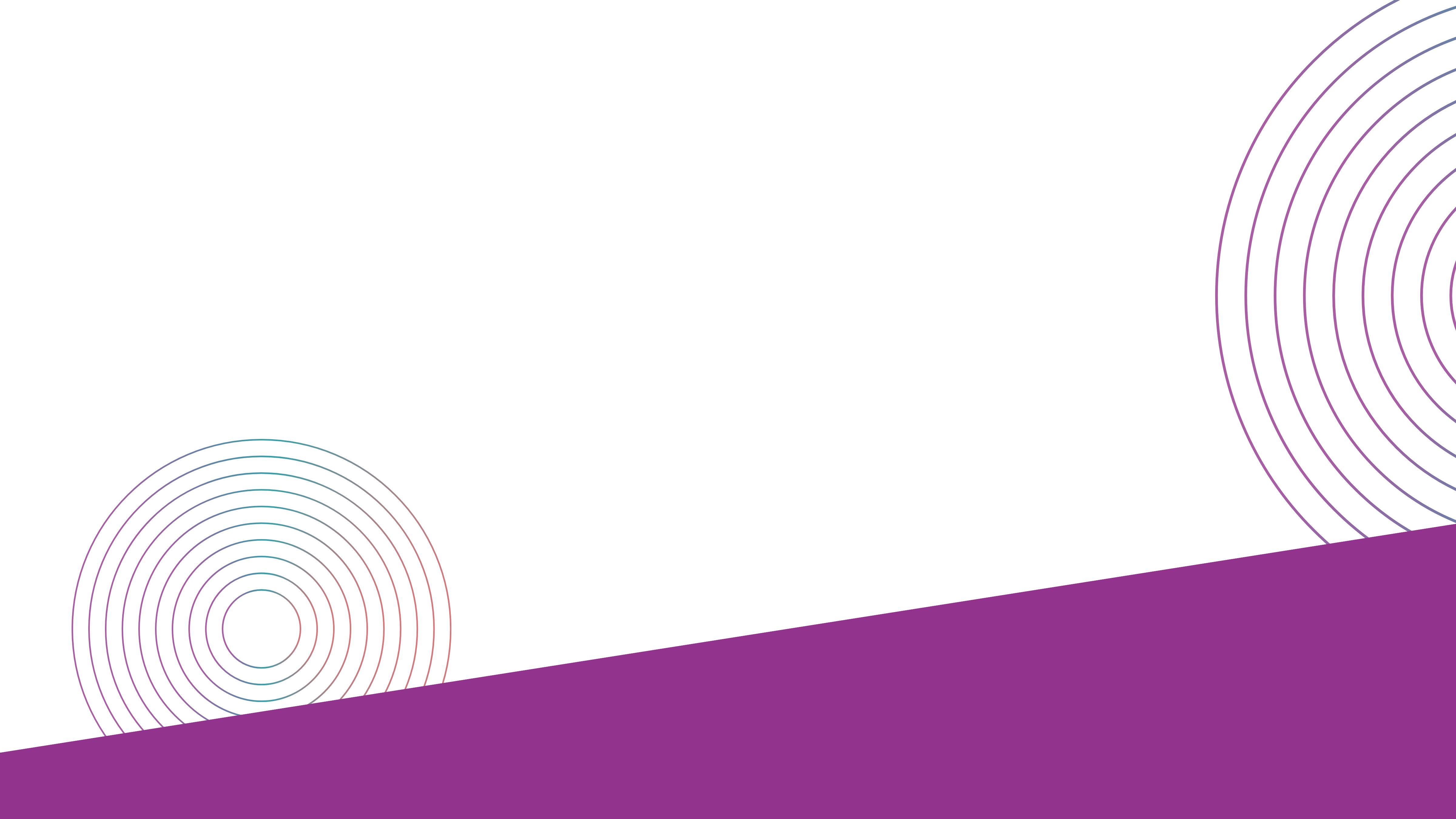 Créez votre oeuvre !
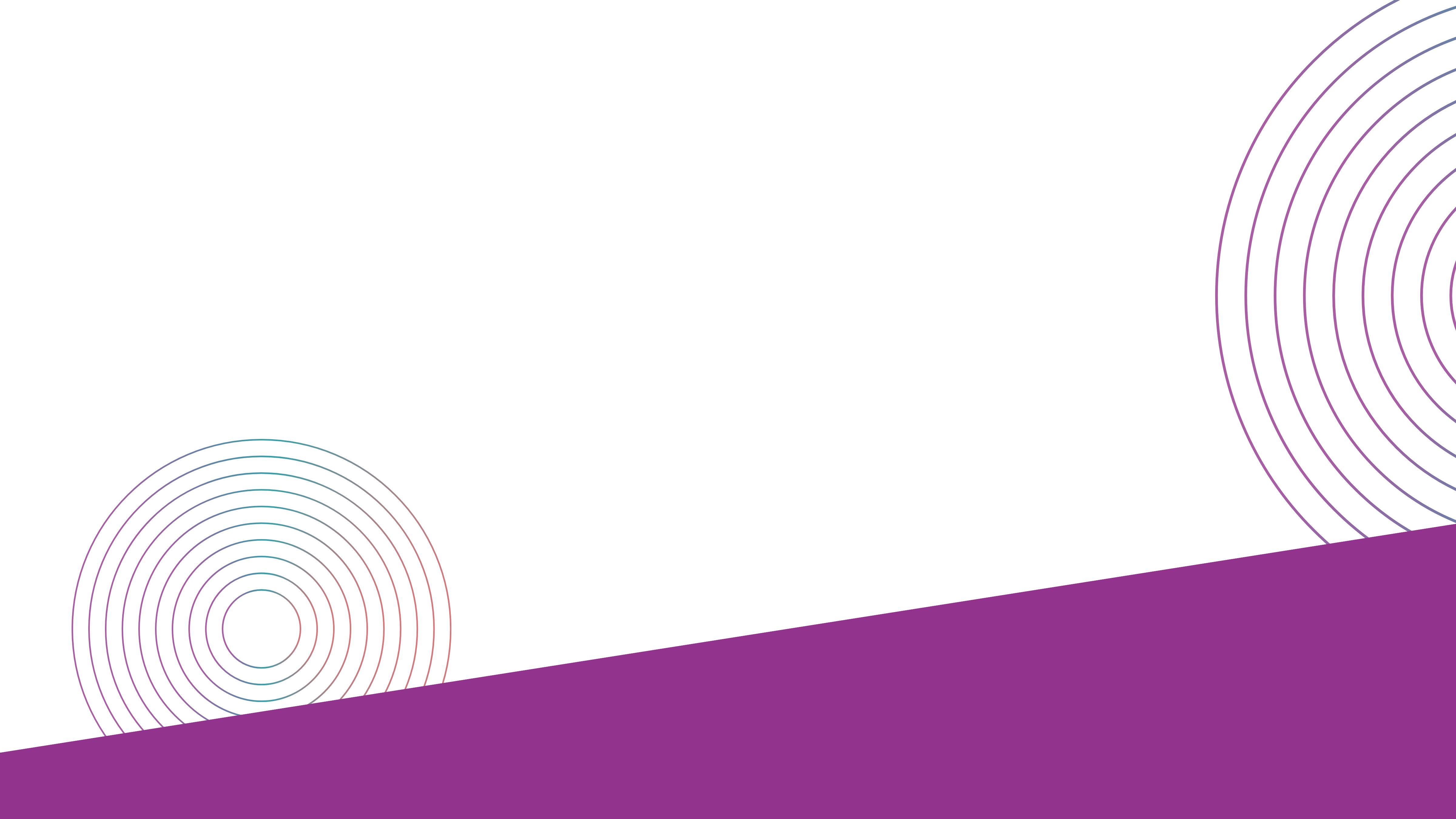 Rétroaction
Équipe A
Équipe B
Donne de la rétroaction à l’équipe B afin que celle-ci puisse améliorer son oeuvre.
Donne de la rétroaction à l’équipe A afin que celle-ci puisse améliorer son oeuvre.
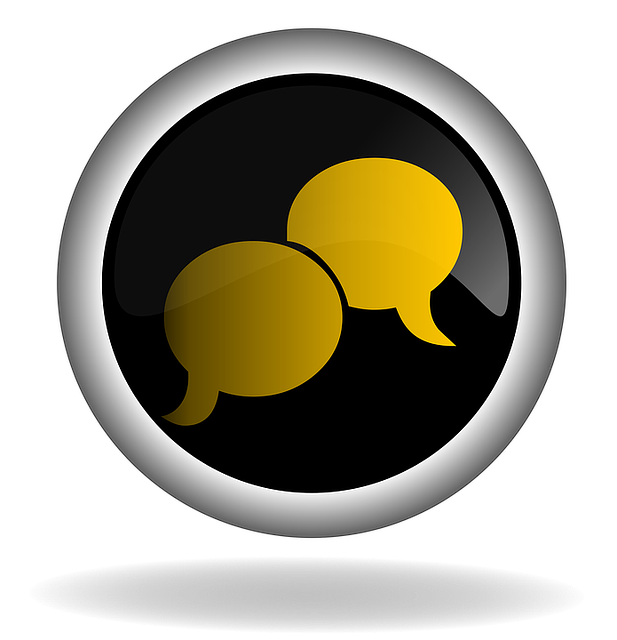 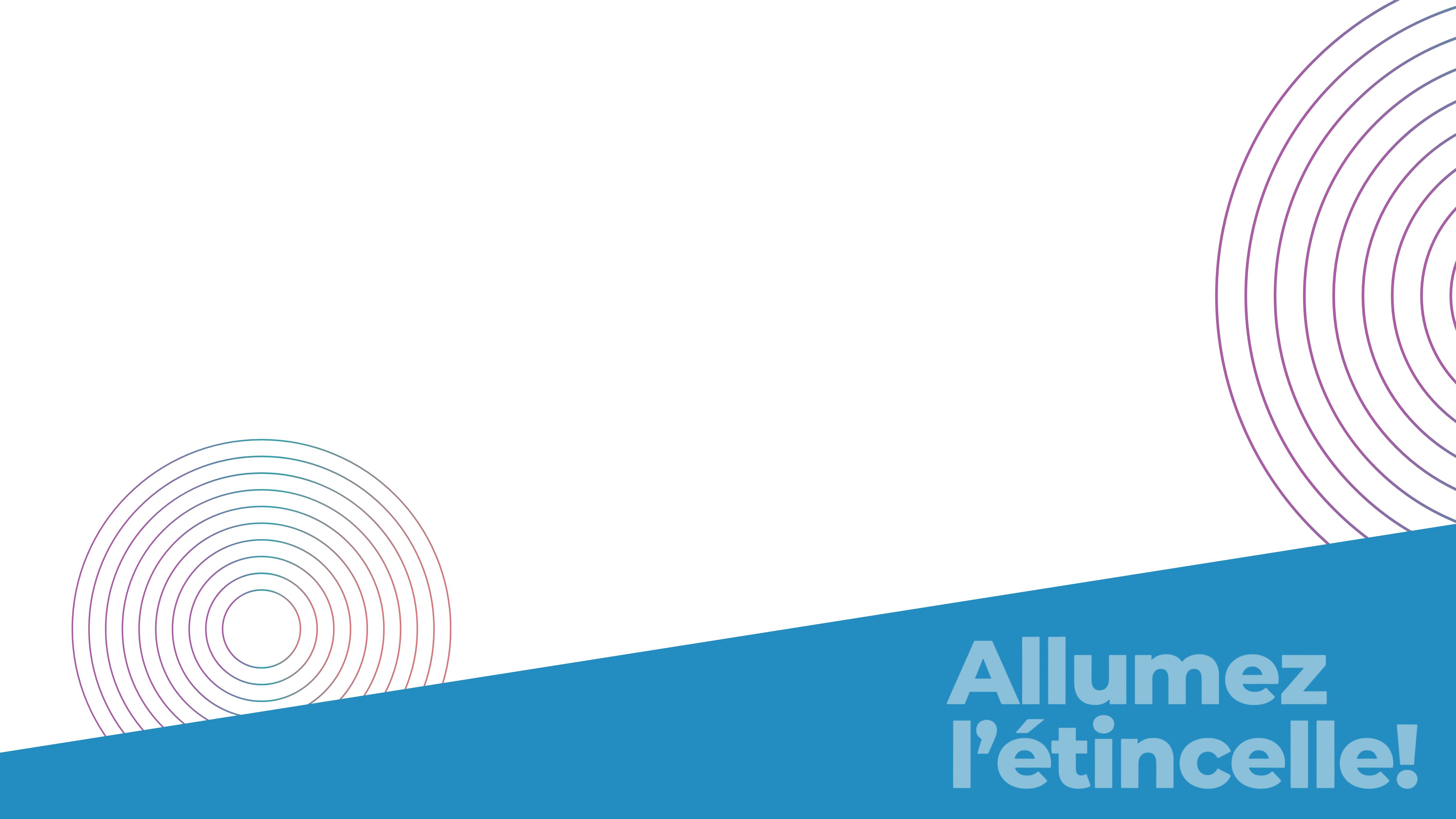 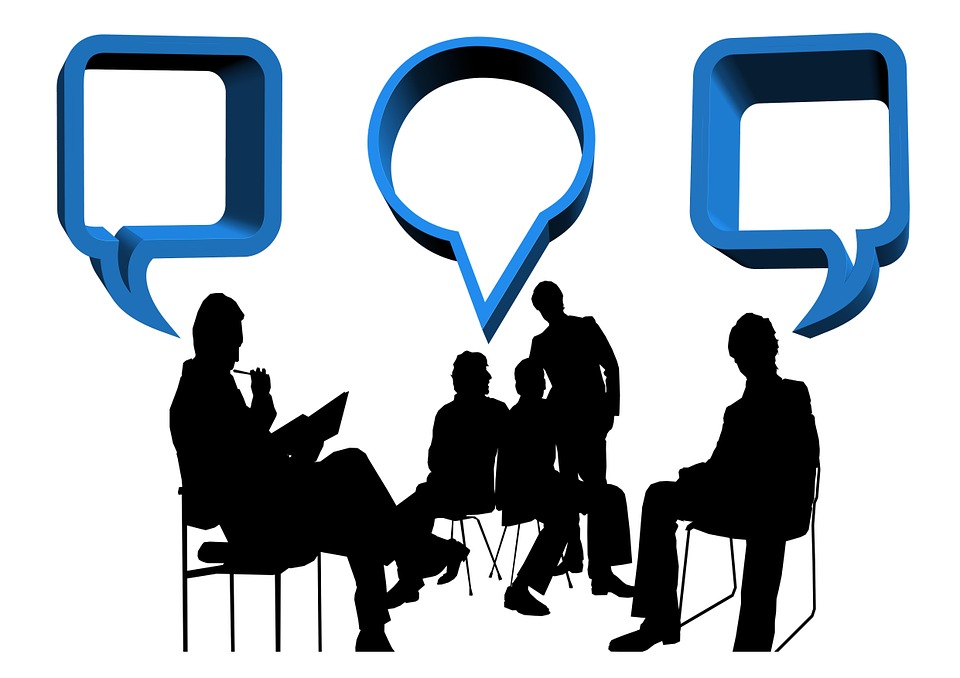 Discussion
Suite à l’activité… quels sont vos constats? Vos commentaires? Vos opinions? Vos réflexions?
[Speaker Notes: Constats : Questions et ou sujet qui devraient ressortir du groupe :
Ce dont ils auraient eu besoin
Qui participe
Qui élabore les critères d’évaluation?
Comment donner une bonne rétroaction ? 
Co-évaluation
Responsabilité de l’élève  
Rôle de l’enseignant
Comment savoir si c’est bon ou non sans critères d’évaluation, 
Etc.]
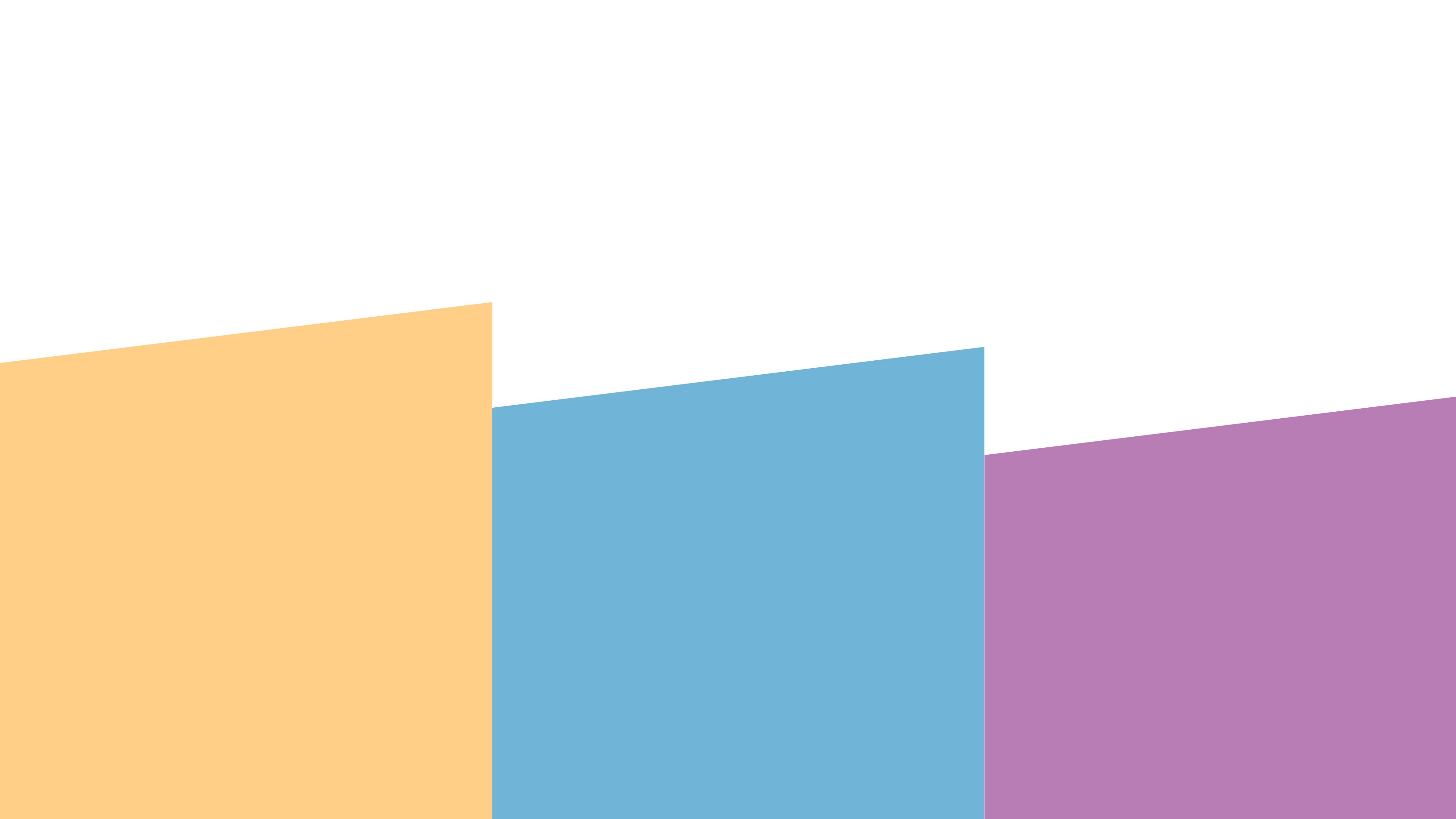 Retour sur votre objectif personnelCompétence socio-affective - composante interpersonnelle
Ouverture à la diversité
Conscience de l’autre
Travail collaboratif
Situez-vous sur la grille de réflexion socio-affective.
Avez-vous cheminé ?
[Speaker Notes: Document – Grille de réflexion socio-affective
Afin de vérifier si vous avez atteint votre objectif, situez-vous sur l’échelle d’appréciation suivante:


Constats: 

Si l’échelle est donnée ou connue à l’avance, plus facile de se fixer un objectif, de s’évaluer, voir mieux cheminer.]
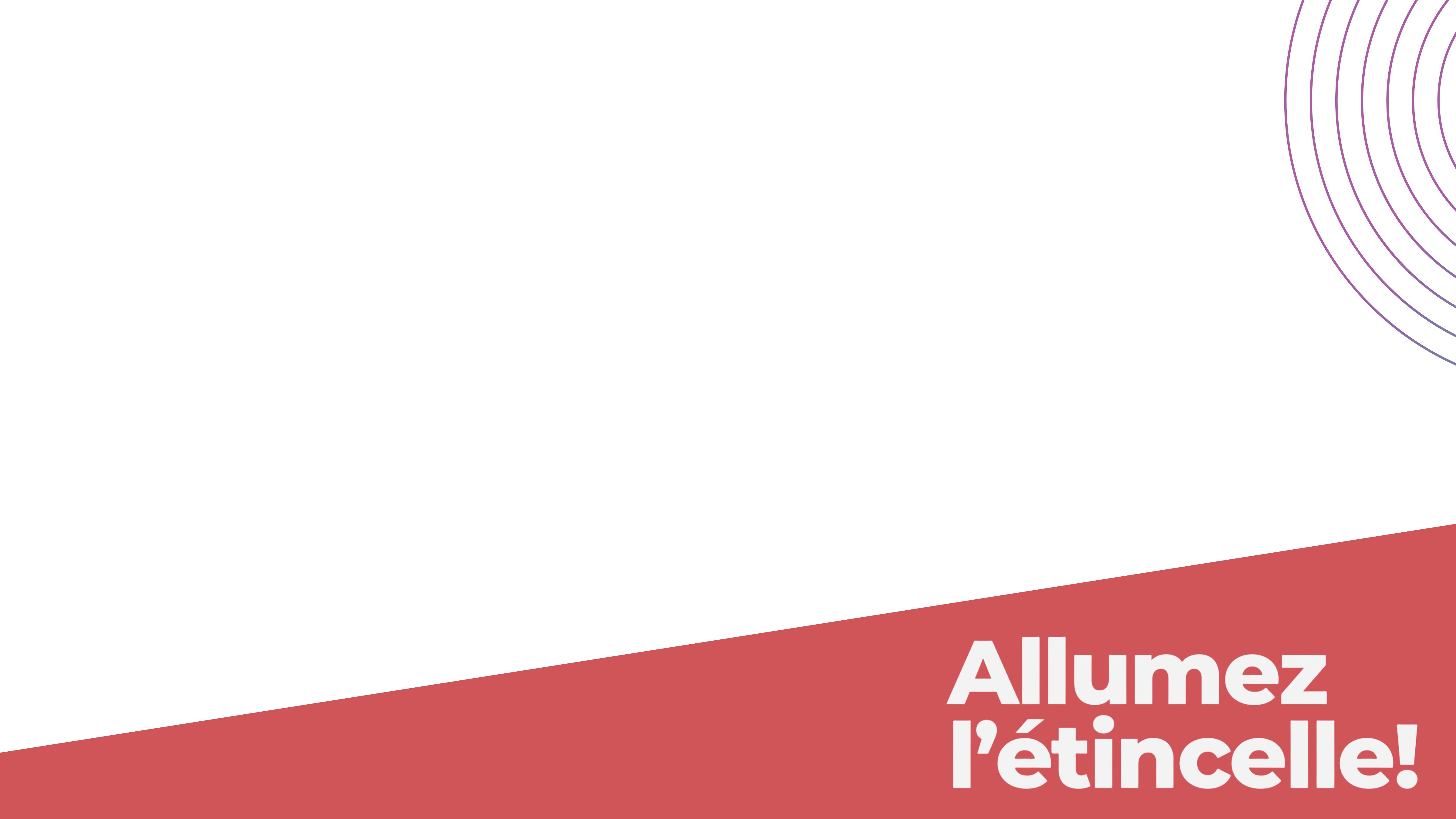 Pratiques évaluatives gagnantes :
Critères d’évaluation

Rétroaction efficace

Co-évaluation (évaluation par les pairs)

Objectifs personnels

Autoévaluation
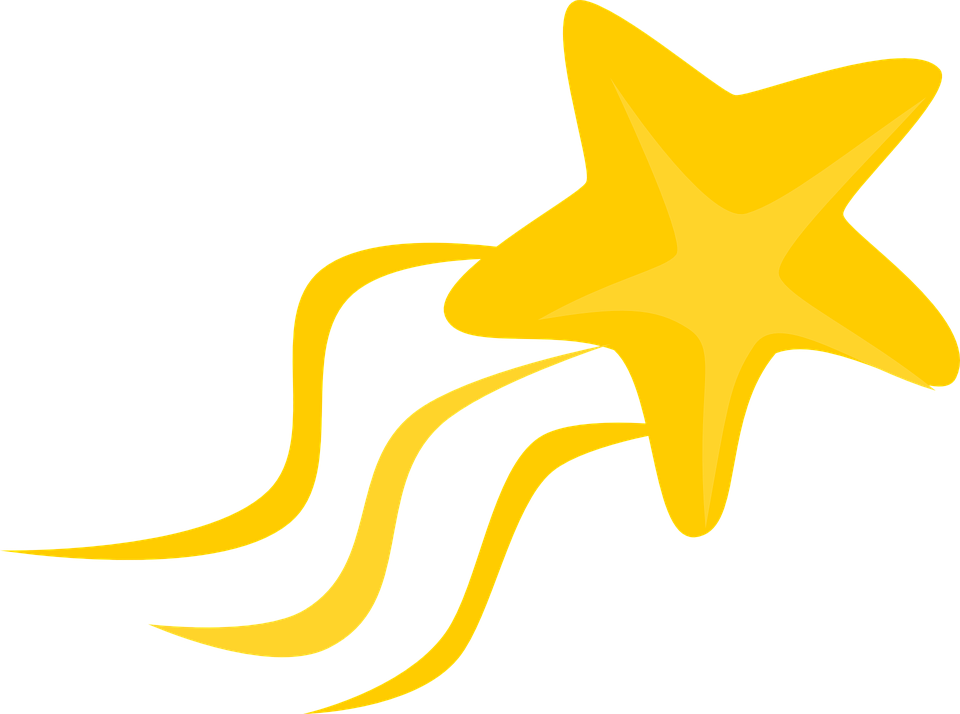 [Speaker Notes: Rôle de la personne enseignante – importance de faire du modelage, de guider, d’accompagner, etc.
Rôle de la personne apprenante


Ouitls – pvc]
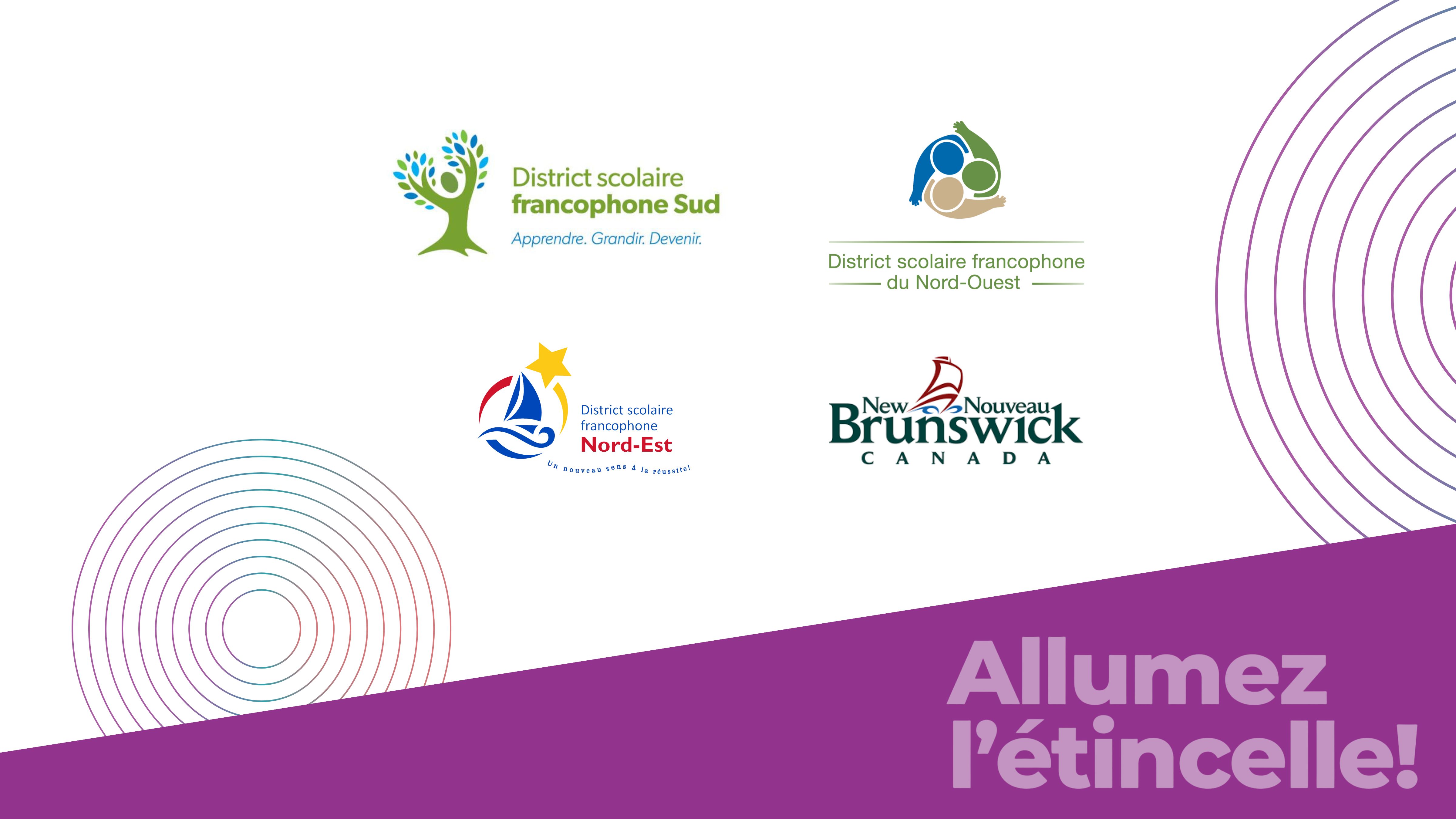 Insérer code QR des documents ici